Association CENTRE LABEL ET CONTRÔLE ELECTRIQUE
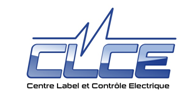 Pourquoi la création du CLCE ?
Le CLCE a été constitué le 28 novembre 2010 après un long travail de réflexion entre la CCISM, l’EDT, les Bureaux de Contrôle, et les Electriciens.
Son objectif principal est l’amélioration de la sécurité électrique dans les habitations, par le respect de la norme NFC 15-100.
En Polynésie, conformément à la délibération n° 2001-21 APF du 8 février 2001 (modifiant la délibération n° 92-26 AT du 27 février 1992), « les installations électriques intérieures des constructions réalisées sur le territoire de la Polynésie Française doivent respecter les dispositions techniques définies par la norme NFC 15-100. (Art 1er)
Le Label, un outil essentiel
Cependant, en pratique, les installations domestiques n’étant pas soumises à contrôle (contrairement aux ERP), l’application de la norme NFC 15-100 n’est presque jamais vérifiée.
Partant de ce constat, le CLCE a décidé de mettre en place un système de Labellisation qui permettrait de mettre en avant les électriciens compétents, soucieux du respect de l’application de la norme NFC 15-100.
Du fait de la complexité de l’organisation technique (nature des contrôles à effectuer, établissement de la fiche de contrôle, établissement de la règle d’intervention, mise en circulation d’attestations de conformité, conditions de la labellisation et maintien de celle-ci,), le lancement effectif du processus de labellisation a réellement débuté en mai 2011 par un effort de communication, en partenariat avec les fournisseurs de matériel électrique (YUNE TUNG, SODIMEC, L’APPRO, CAPELEC, SDIP).
Des phoning et mailing ont été régulièrement lancés afin d’inciter les électriciens à faire leur demande de label.  Suite à cette communication, bon nombre d’électriciens ont cherché à se renseigner par téléphone, par e-mail ou directement auprès des partenaires du projet.
Le Comité technique, chargé de l’étude des demandes, a débuté ses examens de dossiers le 7 juillet 2011 et a poursuivi au cours d’une deuxième session le 1er septembre 2011.
Depuis cette date, 20 dossiers ont été étudiés. 2 ont fait l’objet d’un rejet pour non-conformité aux attentes administratives et techniques. 8 dossiers sont en attente car incomplets (dont 5 déjà passés en commission et 3 autres non encore passés en commission)
A aujourd’hui, 9 électriciens ont déjà été labellisés et 4 devraient l’être prochainement.
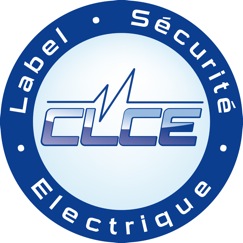 Fonctionnement de l’association CLCE
Au-delà du Label, le CLCE est une association dédiée aux électriciens installateurs dont le fonctionnement vous est présenté ci-dessous.
Le dispositif mis en place dans un premier temps sur Tahiti et Moorea puis devrait être progressivement étendu à l’ensemble de la Polynésie Française.
Liste des 1ers Labellisés CLCE
SGEP  (TRIBUT Damien)
JLD ELECTRIC (DUARTE Jean-Luc)
ELECTRICITE MICHEL (LATCHOUMANE Michel)
ANTHEA (PICARD Jean-Marc)
ARESO (MOUSSET Laurent)
QUALITECH (AGIUS Bernard)
E.V.A (PATURET Benjamin) 
CEGELEC (DOCK Frédéric)
TECHNO FROID (LANVIN Jérôme)
Composition de l’Association
Les membres fondateurs sont la CCISM, EDT et les Bureaux de Contrôle.
Les membres adhérents sont les principaux intéressés, à savoir les Electriciens. En participant au CLCE les Electriciens peuvent participer au fonctionnement de l’Association et à l’établissement des règles qui les concernent en premier lieu.
La cotisation annuelle a été fixé à 15 000 fcp.
Rôles et Missions
Amélioration de la sécurité des installations électriques. 
Reconnaissance de la capacité des installateurs électriques à respecter les normes et règlementations en vigueur. (Notamment la NFC 15-100)
Sensibilisation et communication auprès des installateurs, consommateurs et producteurs d’électricité domestiques
Accompagnement des installateurs, le cas échéant, dans des démarches de progression et de formation.
Moyens d’actions
Délivrer des Labels aux Electriciens installateurs.
Organiser les contrôles d’installations électriques dans le cadre de la labellisation ou du maintien de la labellisation des installateurs électriciens.
Fournir des attestations « types » et numérotées de conformité.
Organiser les formations labellisantes ou de remise à niveau pour les installateurs électriciens.
Lancer des actions de communication et d’information régulières
Attribution des Labels
Tout patenté exerçant l’activité d’électricien peut faire une demande de Label CLCE Qualité et Sécurité Electrique, auprès du Pôle Entreprise de la CCISM.
Sa demande sera étudiée par le Comité Technique, notamment ses compétences et ses réalisations récentes. Si besoin, un contrôle sur site viendra valider le Label.
Le label sera nominatif et octroyé pour une période de 3 ans, tacitement reconductible à condition que les contrôles soient positifs.
Cas particulier pour les activités T13 et T14
Pour les entreprises de Travaux du Bâtiment (T13) qui demanderaient le Label, une adjonction de l’activité Electricien sera à effectuer. Cette adjonction sera gratuite auprès du CFE.
Quant aux entreprises de Travaux en tout genre (T14), leur périmètre d’activité recouvre le second œuvre et donc l’électricité. L’adjonction de l’activité Electricien ne sera pas nécessaire dans ce dernier cas.
Coordonnées du Centre Label et Contrôle Electrique
Bureau situé au Pôle Entreprise de la CCISM
Contact: Daniel RADFORD
Téléphone: 47 27 28
Fax: 47 27 27
E-mail: daniel.r@ccism.pf
Egalement présent sur le site www.ccism.pf